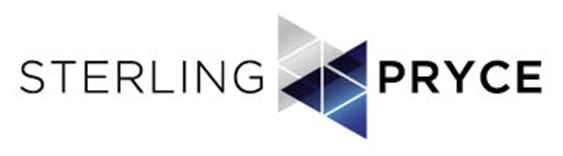 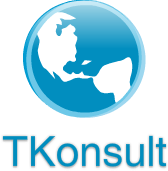 In Partnership with
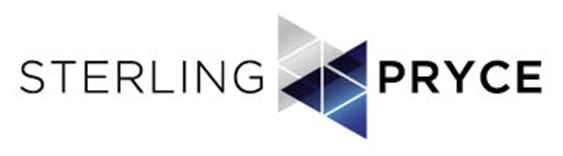 Resourcing Solutions for the Telecom Industry
www.sterlingpryce.com
1
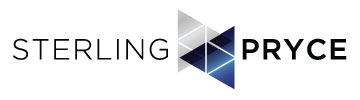 Sterling Pryce is a specialist business and technology recruitment consultancy, working within specialist market sectors across the Information Technology, Telecommunications & C-suite arenas
 - Formed 2012
 - Became part of the Doyen Group 2014
 - Group Turnover £18million / 100 core clients 
 - 42 employees / 6 offices in 3 countries UK, Holland & India
Sterling Pryce Key Facts
www.sterlingpryce.com
2
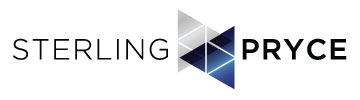 Tata Telecommunications – Supplier of resources for Tata Africa 
ATOS – became a supplier in 2015 for the supply of their Information Technology resources for the EMEA region 
NetCracker  - Global supplier for OSS/BSS and C suite resource  
IBM – Supplier of Network Resources in the UK
Key Clients
www.sterlingpryce.com
3
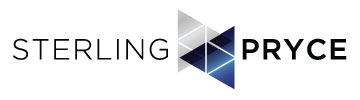 The group also has specialist vertical recruitment teams operating in the following areas:
 - Telecommunications
 - C-Suite 
 - Digital Media
 - Finance
 - Information Technology
Additional Areas of expertise
www.sterlingpryce.com
4
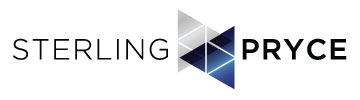 Mano is a senior recruiter of 16 years within the EMEA region
Has extensive experience in the provision of network resources for the African MNOs
Roles covered are Core Network, Packet and Circuit switch, Radio, BSC, BTS for Planning, Integration and configuration from vendors: Ericsson, NSN, Huawei, Siemens, ALU 
For all levels of resource: Francophile and Anglophile Managerial & Project Managers, Test & Integration Optimisation and Planning, Solution Architects
Specialism in The African Market
www.sterlingpryce.com
5
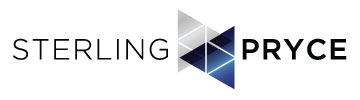 Telecom Account Team
www.sterlingpryce.com
6
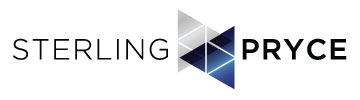 Sterling Pryce have a structured resourcing response which enables us to achieve rapid response times to urgent requirements. A brief outline is as follows:
Upon receipt of a requirement the Sofrecom Account Director will allocate the role to a specialist vertical Manager; this enables access to extensive subject knowledge within the specific technical areas. 
From this point the Manager will undertake an exhaustive search of our company and personal databases within a few minutes of allocation.  If this does not provide satisfactory candidates the role is then escalated to the nominated resource team (under the leadership of the specialist Manager) who then proceed to comprehensively explore all other possible avenues (job boards, social media and extended network)  
All CV’s are subject to quality control and qualification by both the Manager/subject matter expert (SME) and Account Director prior to submission.
Through utilising this system Sterling Pryce are able to respond rapidly with a high calibre of candidate.
Within this system we can usually provide quality candidates within 48 hours
Resourcing Response
www.sterlingpryce.com
7
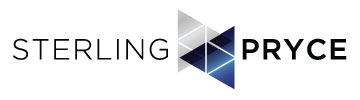 Questions
www.sterlingpryce.com
8